How Large of a Tower?
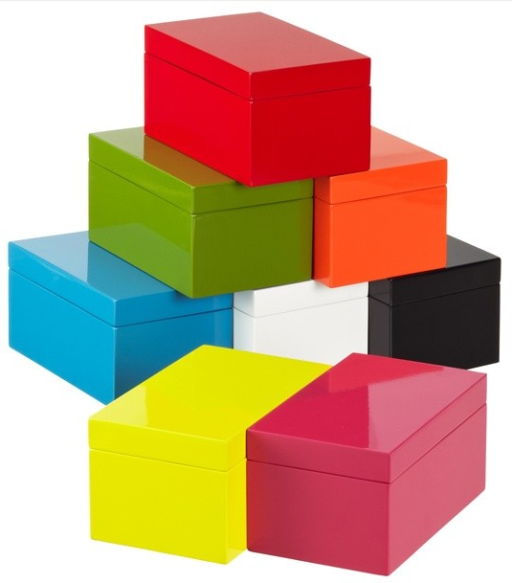 NC.4.MD.4 
I can create a line                  plot to represent data.
One Legged Jumping
What type of data is displayed on this graph? 

Why do you think line plot was used to display this data?

How many children jumped?
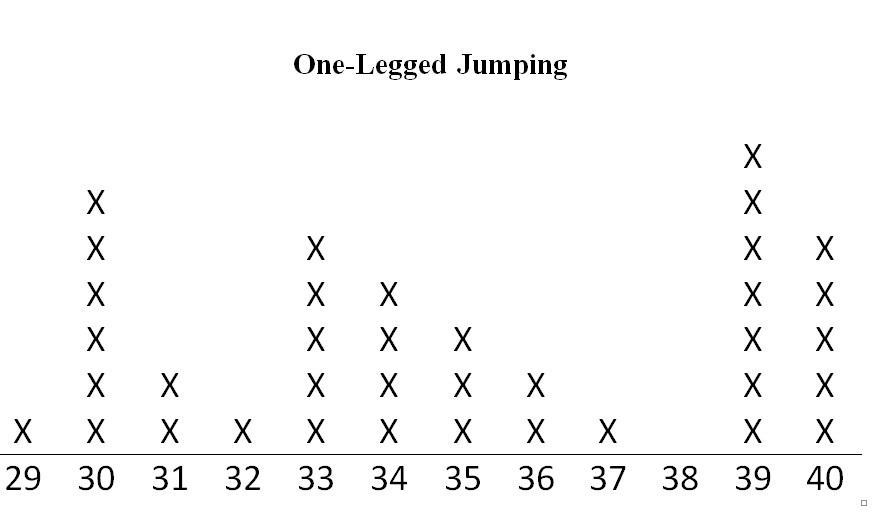 One Legged Jumping
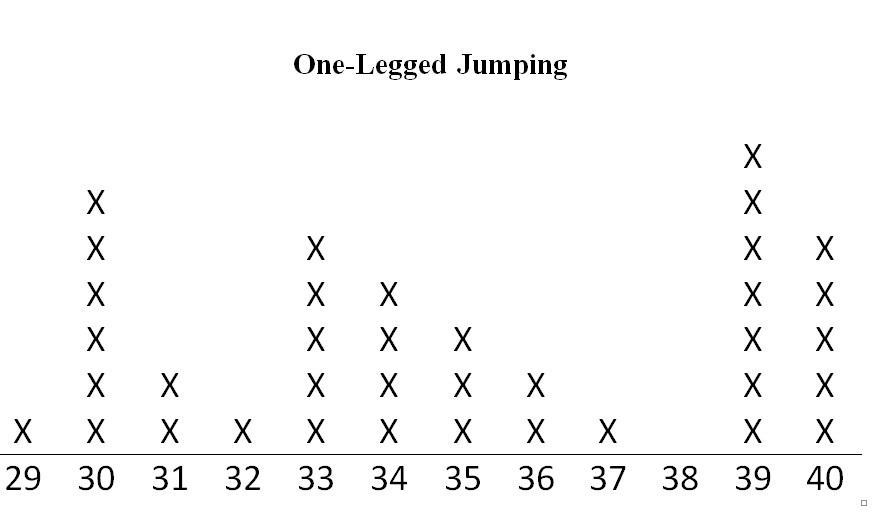 With a partner, create two questions based on the line plot.
Mathematicians need to work with others in order to accomplish tasks and projects!  Today you will work with a partner to create the tallest tower with your materials.
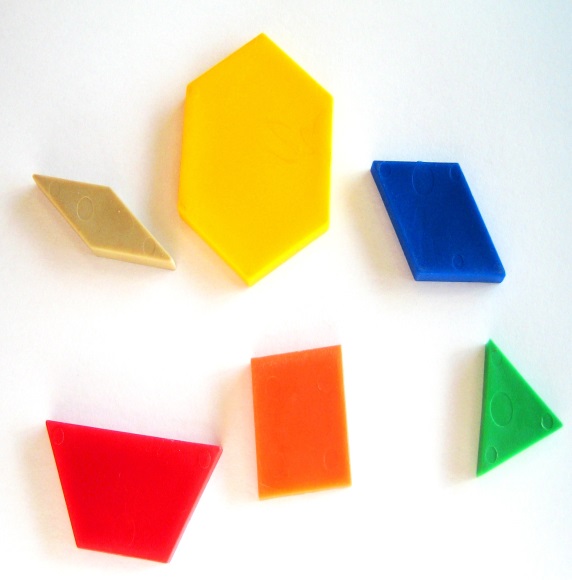 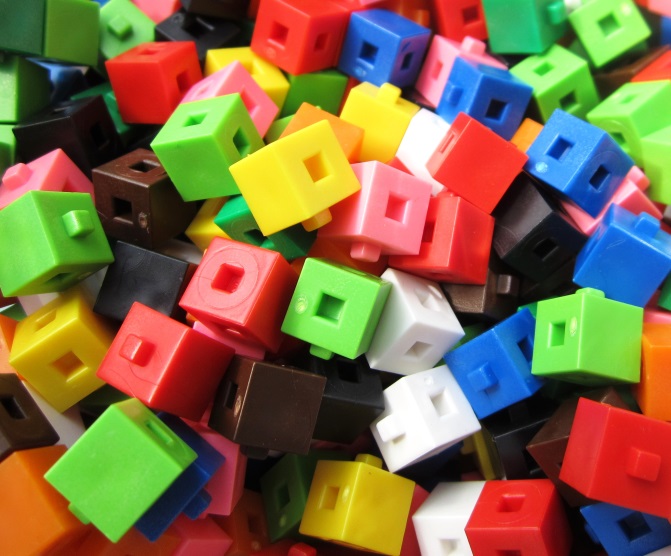 Frequency Table
(record class data )
Collaborate with a partner to create 
a line plot of the data.